Our Families Coming to Calderwood.
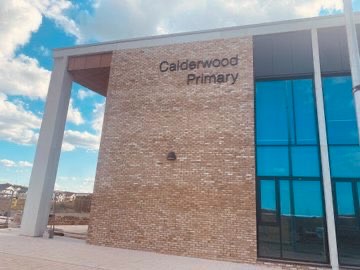 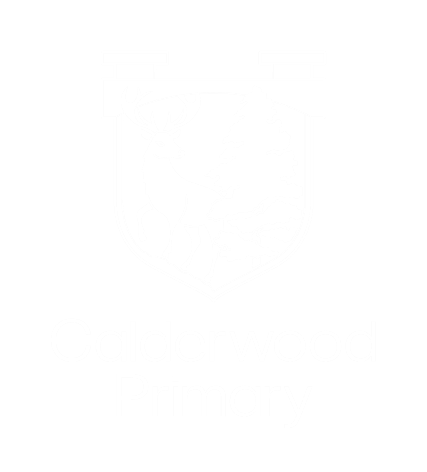 On Wednesday afternoon, some of our clans will have their families visiting them.
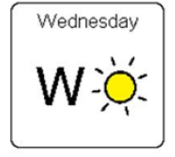 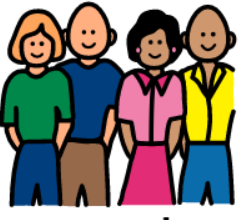 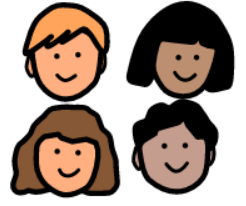 On Thursday afternoon, the other clans will have their families visiting them.
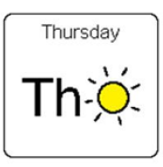 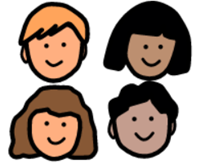 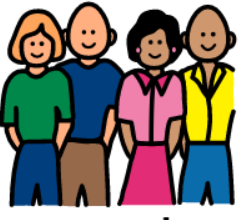 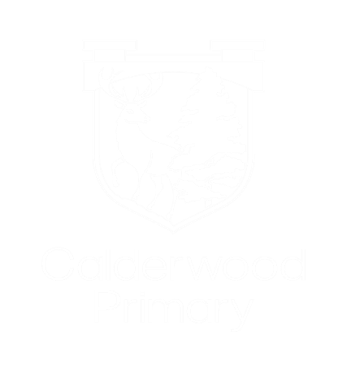 They are coming to meet our Champions and find out about life in our Calderwood Clans!
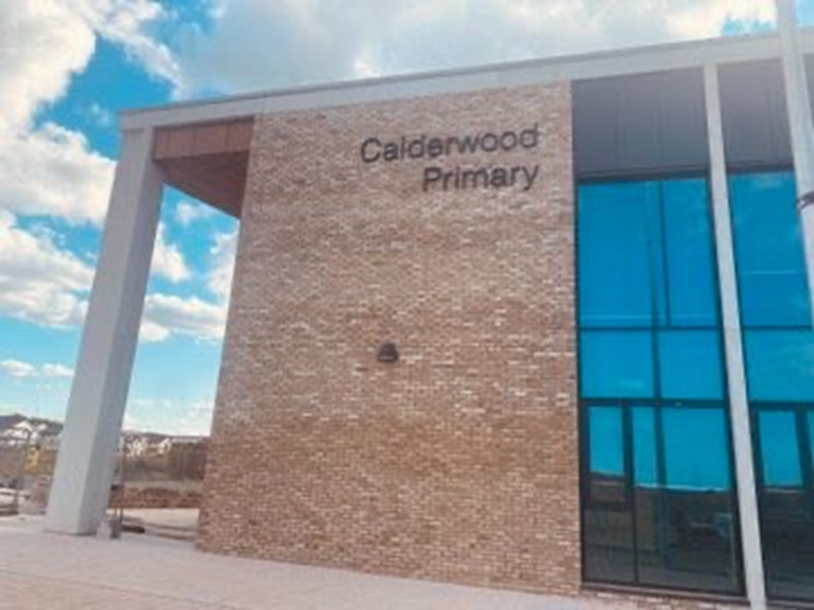 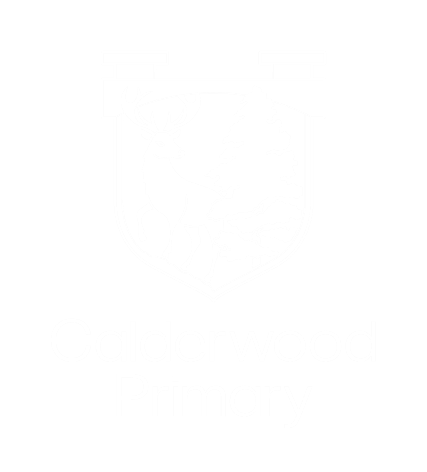 There will be more people than normal in our school. 
The school might feel quite busy and noisy.
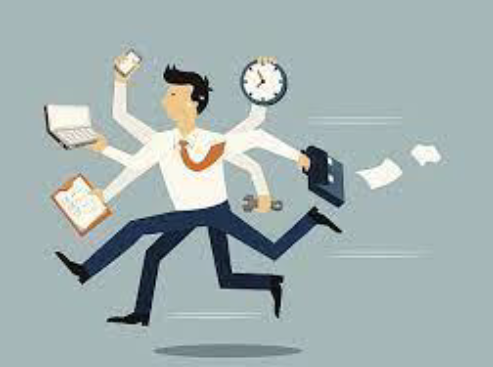 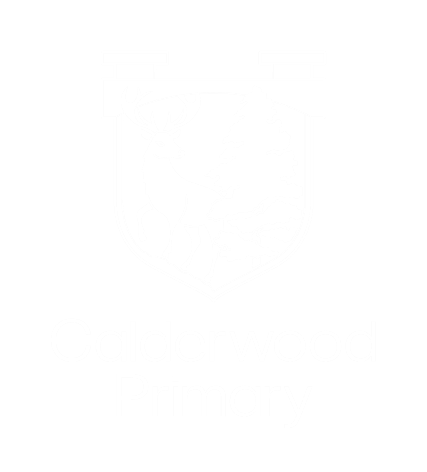 Our families will come into your clans to share in your learning.
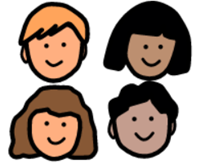 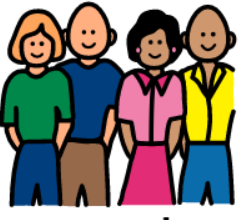 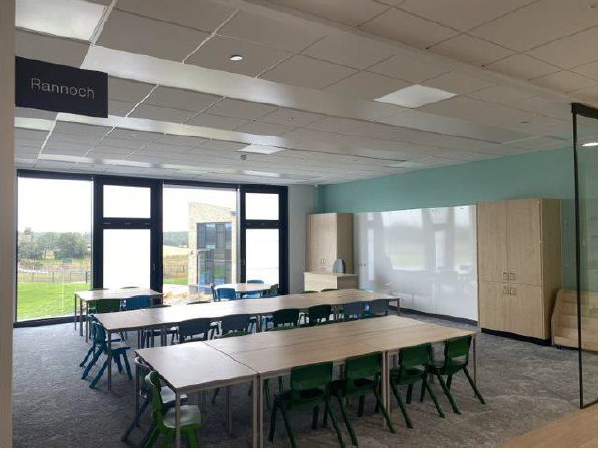 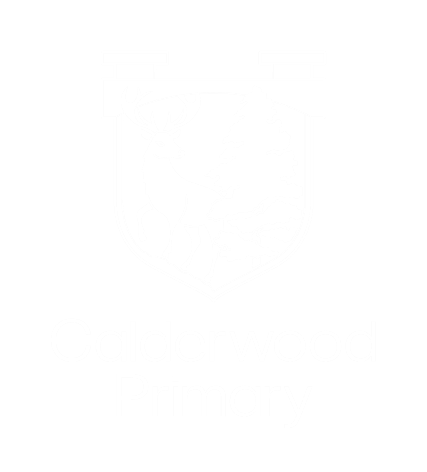 Our families will love seeing how ready, respectful and safe Calderwood is.
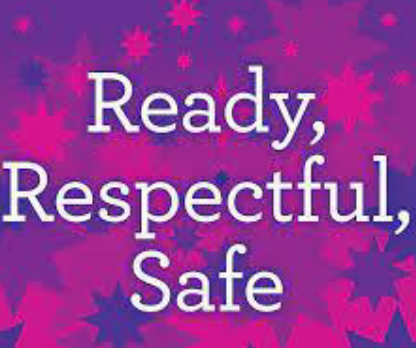 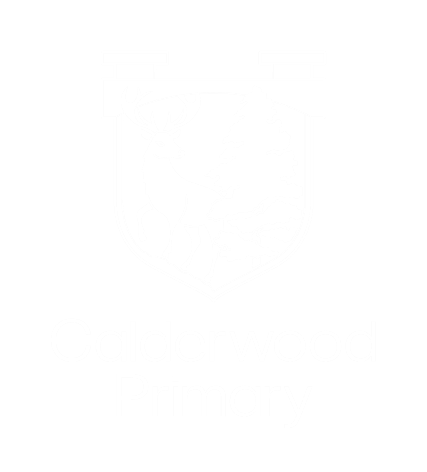